Fire Inspection and Code Enforcement
8th EditionInspector I
Chapter 5 — Building Construction
Learning Objective 1
Identify accepted types of construction building materials and the fire risks associated with them.
5–1
Be familiar with the most commonly used construction materials.
5–2
Become familiar with materials used in nonload-carrying capacities.
5–3
Inspectors need to be familiar with several aspects of physical properties.
5–4
REVIEW QUESTION
What are the materials most commonly used for construction?
5–5
Some terms sound similar, but have unique applications.
(Cont.)
5–6
Some terms sound similar, but have unique applications.
5–7
Wood structural members provide a large amount of fuel for combustion.
5–8
Solid lumber includes dimensional lumber, boards, and timbers.
Courtesy of NIST
5–9
Engineered wood products are prefabricated from different components.
5–10
Manufactured members can include many building materials.
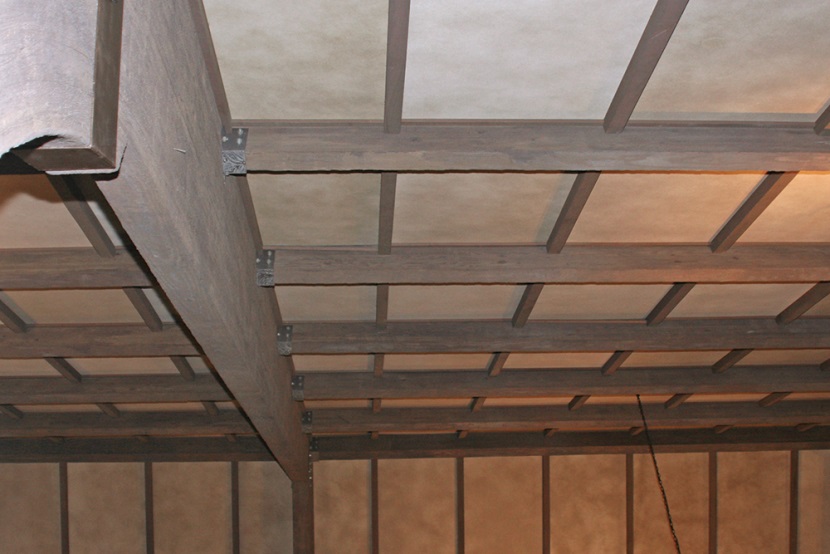 Courtesy of Dave Coombs; Ron Moore and McKinney (TX) Fire Department
5–11
Laminated members are produced by joining smaller pieces of wood with glue.
5–12
Scarf joints or finger joints are used in constructing laminated members.
5–13
Wood panel products include plywood, oriented strand board (OSB), and nonveneered panels.
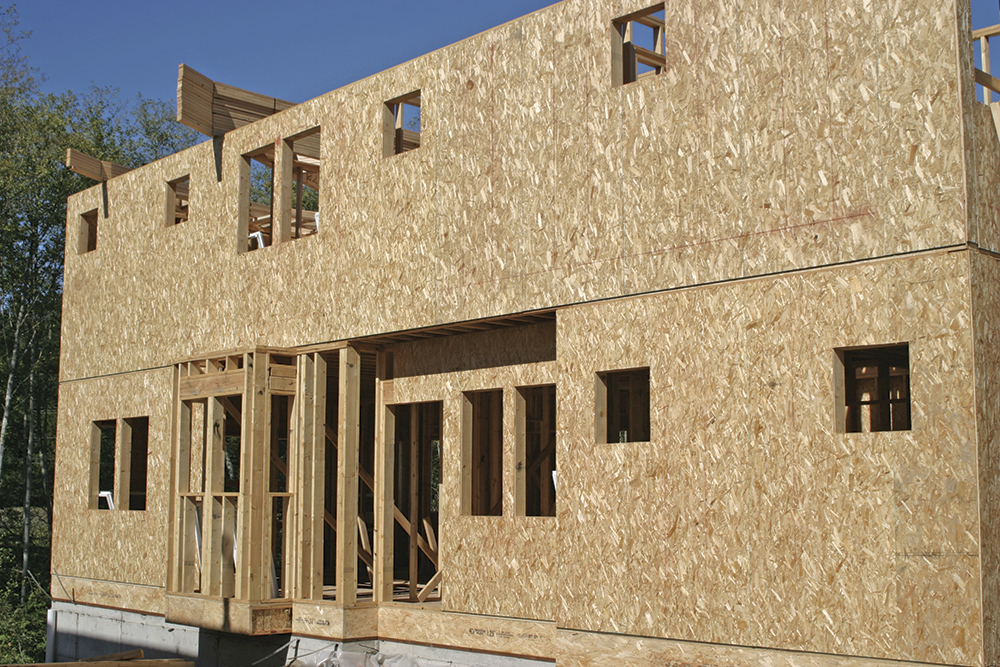 Courtesy of Greg Havel
5–14
OSB has replaced plywood and planking in many construction applications.
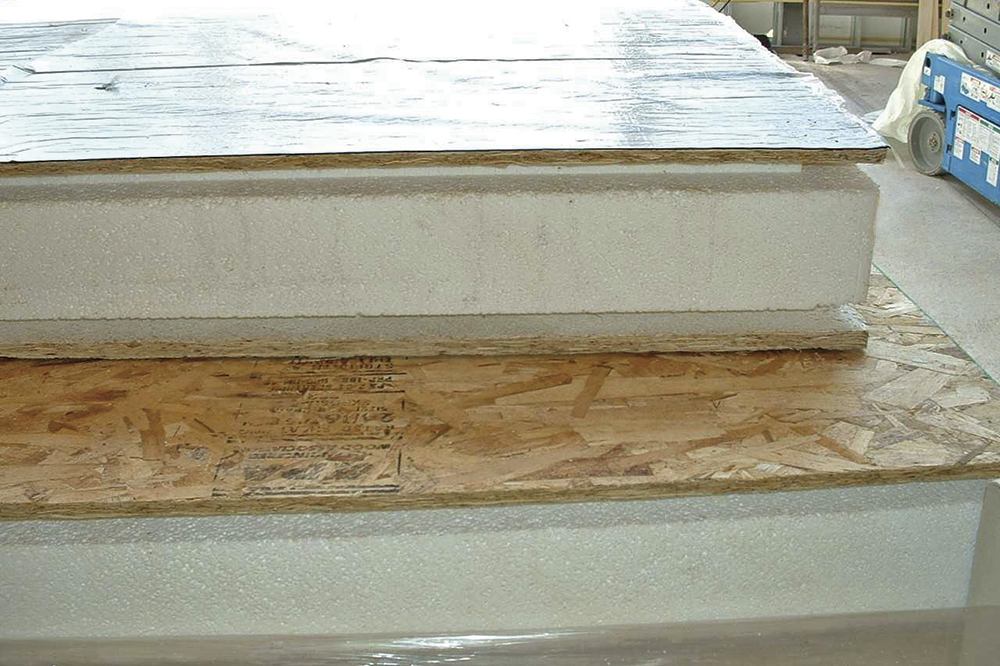 Courtesy of Greg Havel
5–15
Inspectors need to be familiar with fire-retardant treated wood.
(Cont.)
5–16
Inspectors need to be familiar with fire-retardant treated wood.
5–17
Know the disadvantages and limitations of fire-retardant treated wood.
5–18
Become familiar with materials used on exterior walls.
(Cont.)
5–19
Become familiar with materials used on exterior walls.
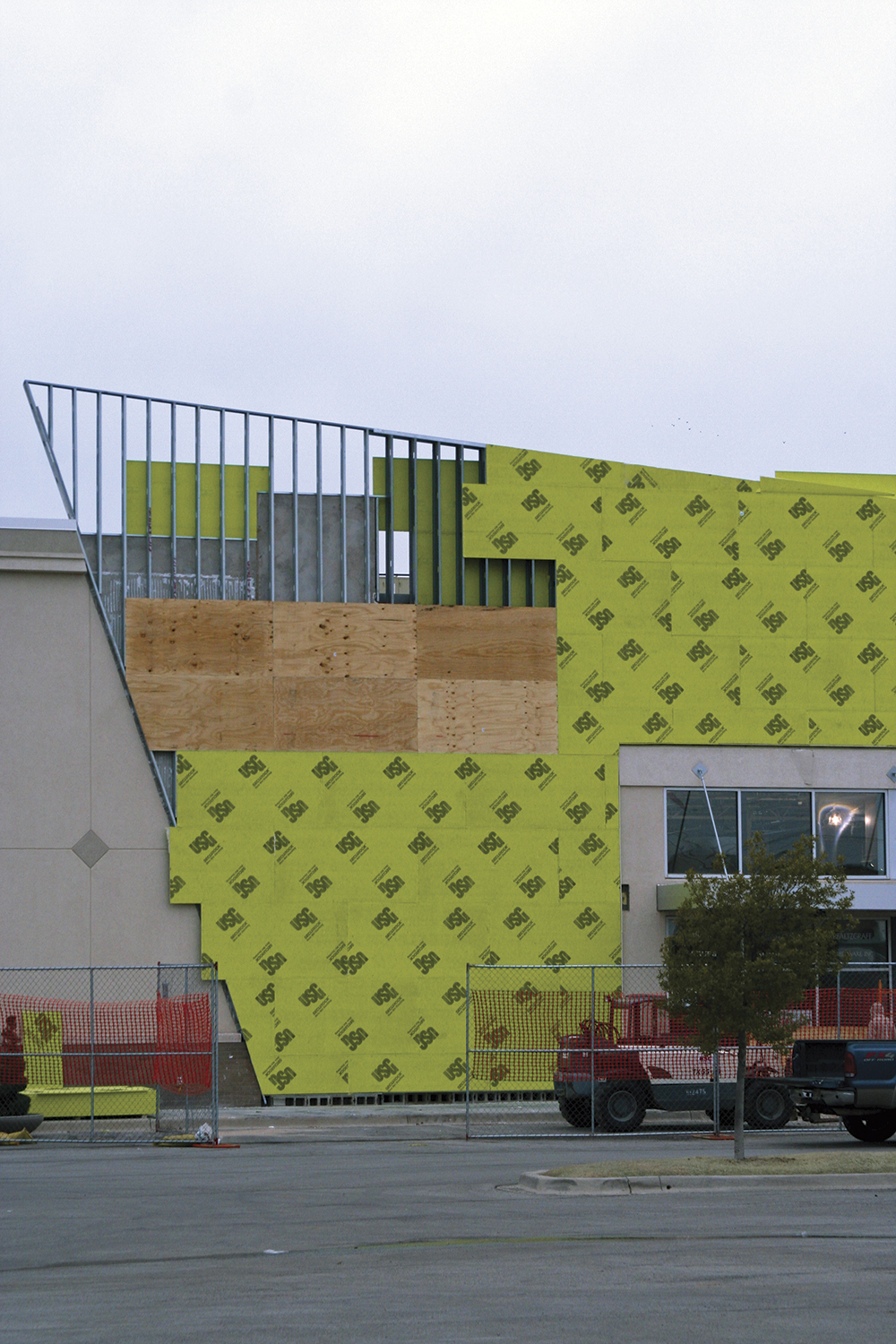 5–20
Know the characteristics of foam insulation.
5–21
Know the noncombustible materials used for insulation.
5–22
NOTE
Some older vermiculite and batt insulation also contains asbestos.
5–23
Know the other materials that can also be used in insulation.
5–24
Siding provides the exterior cladding of a wood-frame building.
(Cont.)
5–25
Siding materials provide the exterior cladding of a wood-frame building.
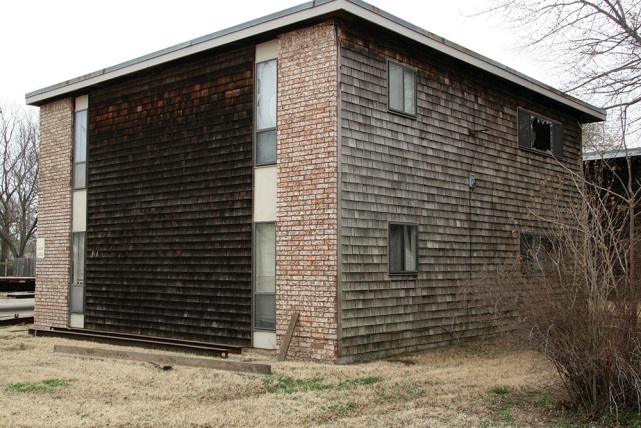 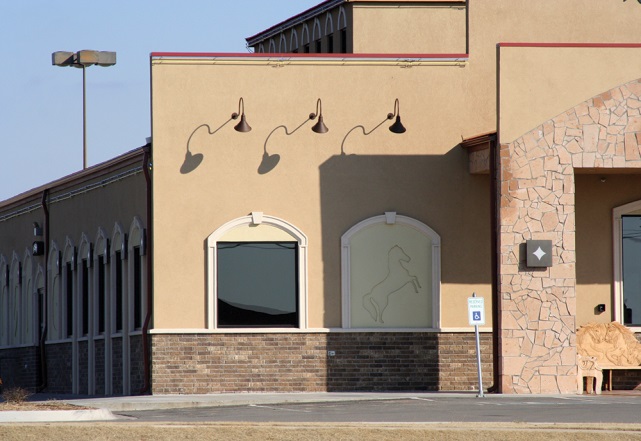 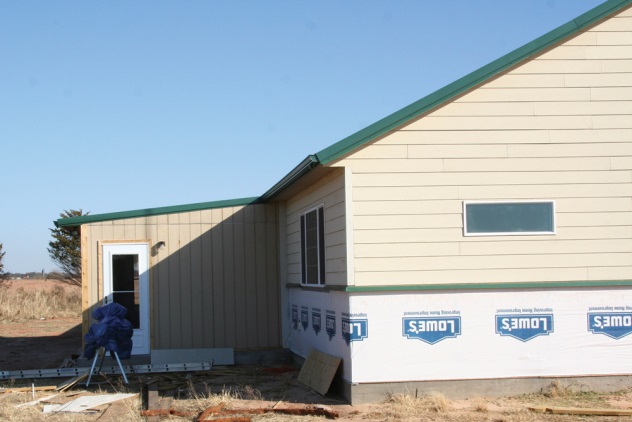 5–26
REVIEW QUESTION
What are types of wood structural members?
5–27
SAFETY ALERT: ASBESTOS COMPONENTS
Asbestos can be found in a wide variety of building products including: 
•	Siding
•	Insulation
•	Construction adhesives
•	Dry wall compound
•	Electrical equipment 
•	Heating equipment
•	Floor tile
•	Ceiling tile
Asbestos is no longer used as a building material because it is known to cause respiratory ailments. However, it was commonly used in the U.S. from the 1930’s until the 1970’s and is still found in many older buildings. Asbestos siding may be covered with another siding material, or, in some cases, still be exposed.
(Cont.)
5–28
SAFETY ALERT: ASBESTOS COMPONENTS
The inspector needs to be aware of the health hazards associated with asbestos, and take care not to disturb asbestos materials when conducting inspections. Exercise caution while in proximity to components that may potentially contain asbestos. Any activity near or affecting asbestos products must include proper PPE and decontamination procedures.
In addition to respiratory hazards, asbestos fibers are also difficult to remove from contaminated clothing and other resources. The AHJ may require contaminated resources to be discarded after use. For additional information, refer to NFPA® 1851, Standard of Selection, Care and Maintenance of Protective Ensembles, Structural Firefighting and Proximity Firefighting.
5–29
REVIEW QUESTION
Why is it important to know where asbestos can be found?
5–30
Understand the use of masonry in construction.
5–31
Masonry units can be made of several materials.
5–32
Become familiar with the characteristics of brick.
5–33
Become familiar with the characteristics of concrete block.
5–34
Become familiar with the characteristics of stone.
Courtesy of Ed Prendergast
5–35
Become familiar with the characteristics of clay tile block and gypsum block.
5–36
REVIEW QUESTION
What are the different types of masonry?
5–37
Concrete is used in many construction components.
5–38
Inspectors need to know the characteristics of concrete.
5–39
NOTE
Concrete is poured and then allowed to harden; masonry is not.
5–40
Concrete is weak in tension and cannot be used alone where significant tensile forces occur.
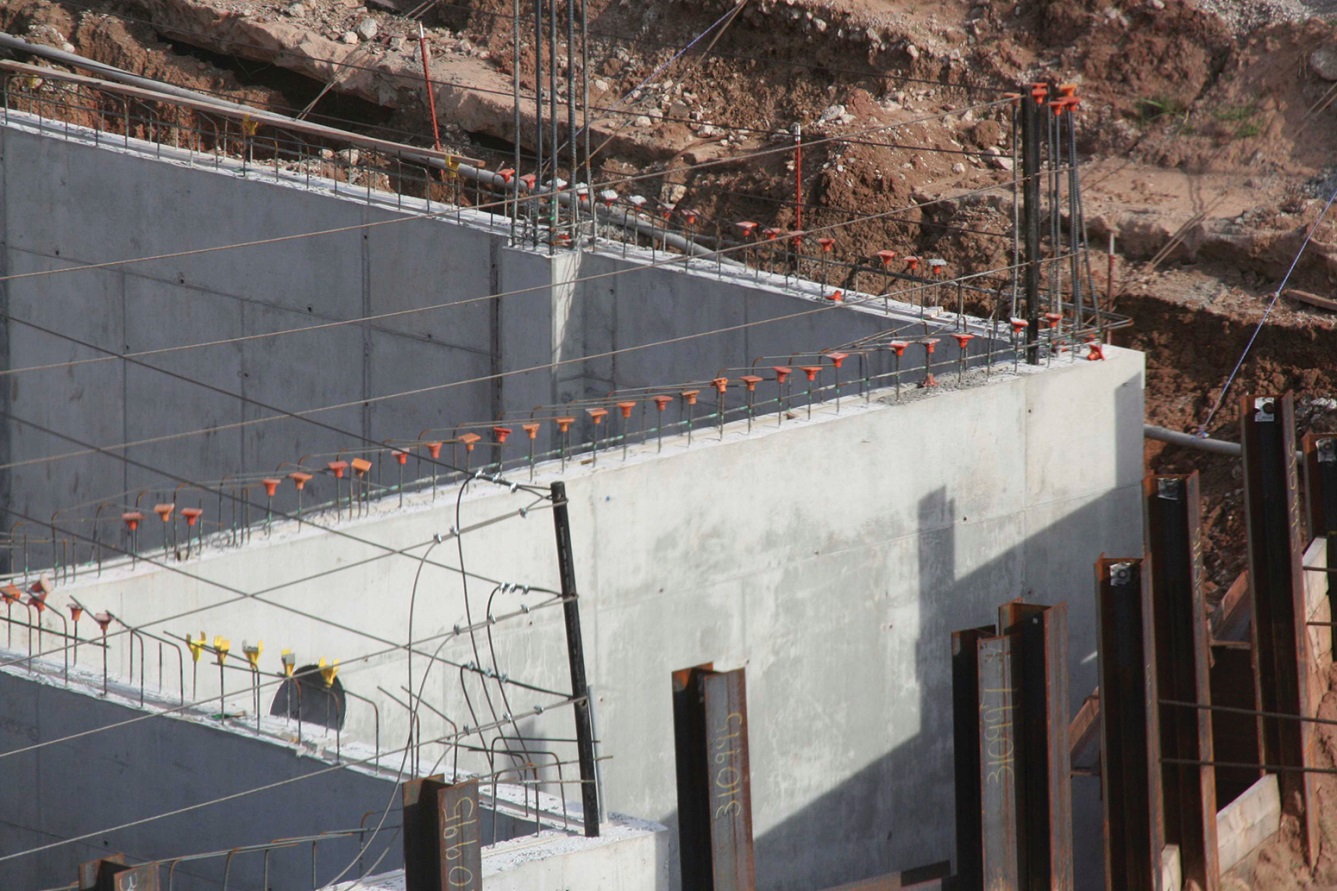 Courtesy of Ed Prendergast
5–41
REVIEW QUESTION
What is concrete used for in building construction?
5–42
Inspectors need to know the characteristics of steel.
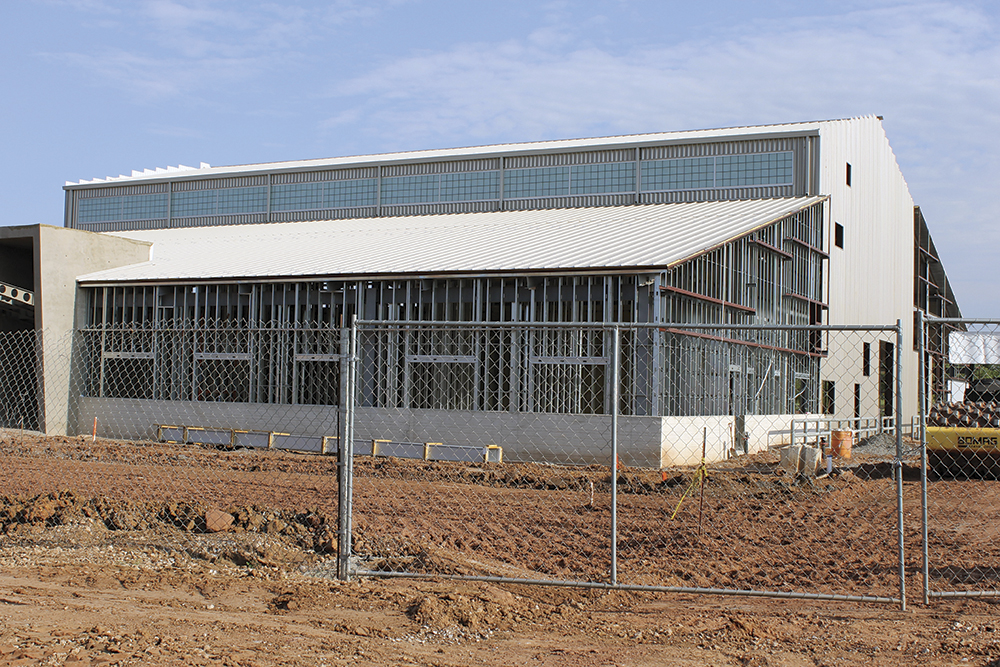 (Cont.)
5–43
Inspectors need to know the characteristics of steel.
5–44
Inspectors should be concerned with disadvantages of steel.
5–45
The rate at which unprotected steel fails when exposed to fire depends on several factors.
5–46
Recognize the materials and methods that are commonly used to provide fire protection for steel.
5–47
Lighter-weight insulating materials are usually more susceptible to damage than heavier materials.
5–48
Intumescent coatings are another method of providing fire protection for steel.
5–49
Know the characteristics of membrane ceilings.
5–50
REVIEW QUESTION
What are some of the characteristics of steel?
5–51
Know the uses and characteristics of glazing.
5–52
Understand the most commonly encountered types of glazing.
(Cont.)
5–53
Understand the most commonly encountered types of glazing.
(Cont.)
5–54
Understand the most commonly encountered types of glazing.
5–55
Know the characteristics and uses of wired glass.
5–56
NOTE
Not all wired glass is fire rated.
5–57
Know the characteristics and uses of fire-rated glass.
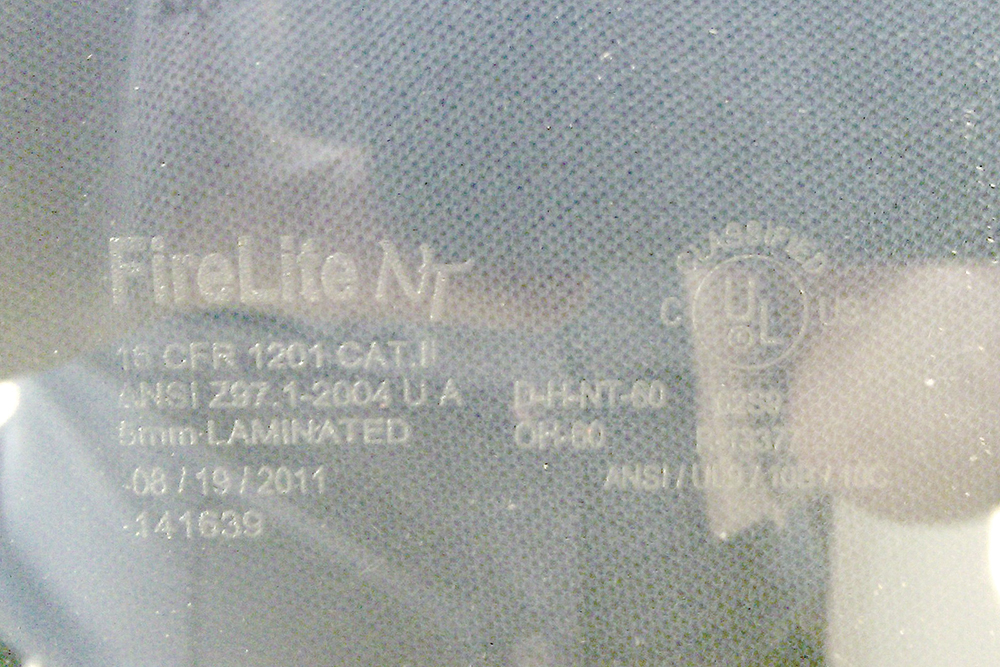 Courtesy of Scott Strassburg
5–58
NOTE
All fire-rated glass is marked, whether it is wired glass or not, and the inspector should check for the appropriate markings.
5–59
REVIEW QUESTION
What are the most commonly encountered types of glazing (glass)?
5–60
Know the characteristics of gypsum board.
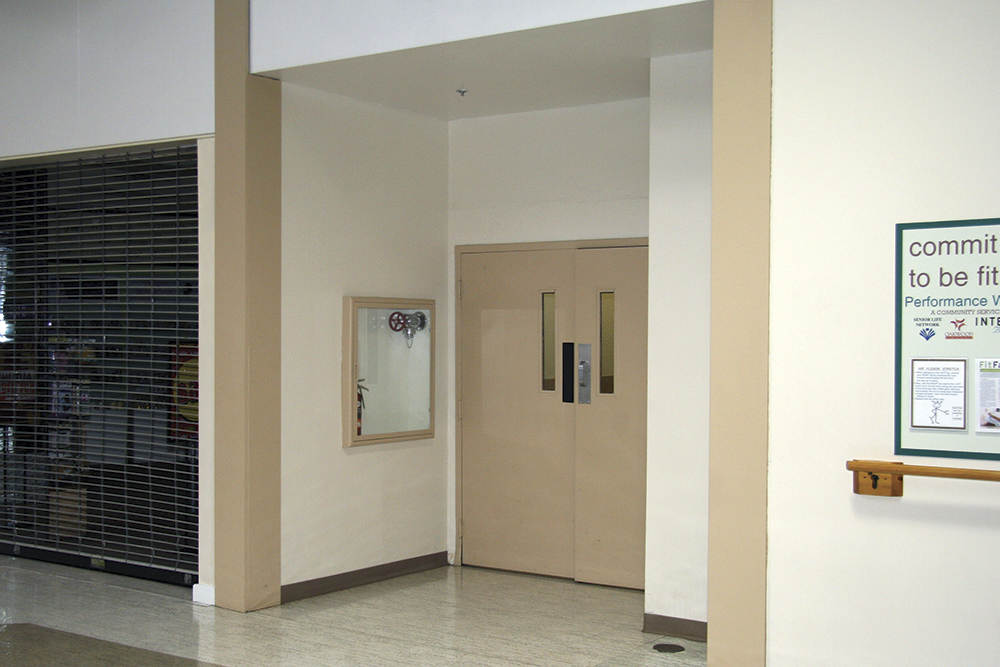 5–61
Inspectors need to know the common uses of gypsum board.
5–62
Inspectors need to know the different types of gypsum board.
5–63
Several types of gypsum board are produced for different purposes.
5–64
REVIEW QUESTION
In a structure, where are you most likely to find gypsum board?
5–65
In building construction, plastics are used for many components.
5–66
Inspectors need to know the characteristics of plastic.
5–67
Inspectors need to know the plastics commonly used in construction.
(Cont.)
5–68
Inspectors need to know the plastics commonly used in construction.
5–69
Inspectors must recognize that the use of plastics increases the amount of combustible materials.
5–70
Inspectors must understand the flammability of plastics.
(Cont.)
5–71
Inspectors must understand the flammability of plastics.
5–72
Plastics used in building construction increase the fire hazard.
5–73
Understand the characteristics and uses of thermal barriers.
5–74
Understand the characteristics and uses of exterior insulation and finish systems (EIFS).
Courtesy of Ed Prendergast
5–75
Inspectors need to recognize the use of EIFS in a building’s construction.
5–76
REVIEW QUESTION
Why is it important for an inspector to recognize the use of plastics in building construction?
5–77
Summary
The inspector must have a clear understanding of the materials that are used to construct a building and the common structural components of buildings.
This knowledge is necessary to evaluate the structure’s ability to resist the effects of fire.
(Cont.)
5–78
Summary
Combined with the construction types (presented in the previous chapter), the inspector can readily categorize a building and determine the necessary code enforcement approaches and applications that apply to it.
5–79